Αγορές Χρήματος και ΚεφαλαίωνΚαθηγητής  Κωνσταντίνος Λιάπης
ΧΡΗΜΑΤΟΔΟΤΙΚΗ ΔΙΟΙΚΗΣΗ
Χρηματοδοτική Διοίκηση
Financial Management and the Financial Environment, Corporate Governance 
Time value of money 
Financial Options and their Valuation   
Real Options
Capital Structure
Dividend Policy
Lease Financing
Hybrid Financing:  Preferred Stock, Warrants, and Convertibles
Initial Public Offerings, Investment Banking and Financial Restructuring
Bankruptcy, Reorganization and Liquidation
Mergers , LBOs, Divestitures, and Holding Companies  
Derivatives and Risk Management 
Financial Management in Non-for Profit Businesses
2
Θέματα της Χρηματοδοτικής Διοίκηση
CHAPTER 1An Overview of Financial Management
Η χρηματοδοτική Διοίκηση σε σχέση με το οικονομικό περιβάλλον , και την εταιρική διακυβέρνηση
Η διαχρονική Αξία του χρήματος 
Οικονομικές επιλογές  και η αποτίμηση τους
πραγματικές επιλογές
Κεφαλαιακή διάρθρωση
Μερισματική πολιτική
Χρηματοδοτική μίσθωση
Υβριδική χρηματοδότηση: Preferred Stock, Warrants, and Convertibles
Αρχικές δημόσιες προσφορές, επενδυτική τραπεζική επένδυση και χρηματοοικονομική αναδιάρθρωση 
Πτώχευση, αναδιοργάνωση και εκκαθάριση
Συγχωνεύσεις, μοχλευμένες εξαγορές (LBOs)
Εταιρείες μεταβιβάσεων, και εταιρείες χαρτοφυλακίου Παράγωγα και διαχείριση κινδύνου 
Χρηματοδοτική διοίκηση για μη κερδοσκοπικές επιχειρήσεις
Η χρηματοδοτική Διοίκηση λαμβάνει αποφάσεις:
Capital budgeting
What long-term investments or projects should the business take on?
Capital structure
How should we pay for our assets?
Should we use debt or equity?
Working capital management
How do we manage the day-to-day finances of the firm?
Οι στόχοι της Χρηματοδοτικής διοίκησης είναι:
Μεγιστοποίηση Κερδών(Maximize profit)
Ελαχιστοποίηση Κόστους(Minimize costs)
Μεγιστοποίηση του μεριδίου αγοράς(Maximize market share)
Μεγιστοποίηση της κεφαλαιοποίησης(Maximize the current value of the company’s stock)
Κάνουμε τα πάντα για να μεγιστοποιήσουμε την ευημερία των μετόχων
Ο κύριος στόχος είναι:  
Η δημιουργία Αξίας για τους μετόχους
Σχέσεις Αντιπροσώπευσης(agency relationship
An agency relationship arises whenever one or more individuals, called principals, (1) hires another individual or organization, called an agent, to perform some service and (2) then delegates decision-making authority to that agent.
Conflicts between stockholders and managers.
Conflicts between stockholders and creditors.
Two Primary Mechanisms of Corporate Governance
“Stick”
Provisions in the charter that affect takeovers.
Composition of the board of directors.
“Carrot: Compensation plans.
If you were a bank lending officer looking at the situation, what actions might make a loan feasible?
Creditors can protect themselves by 
	(1) having the loan secured and 
	(2) placing restrictive covenants in debt agreements. 

 They can also charge a higher than normal interest rate to compensate for risk.
What are the potential consequences of inflating earnings or hiding debt?
If the firm is publicly traded, the stock price will probably drop once it is revealed that fraud has taken place.  If private, banks may be unwilling to lend to it, and investors may be unwilling to invest more money.
What kind of compensation program might you use to minimize agency problems?
“Reasonable” annual salary to meet living expenses
Cash (or stock) bonus
Options to buy stock or actual shares of stock to reward long-term performance
Tie bonus/options to EVA
Χρηματοοικονομικές αγορές & χρηματοοικονομικοί φορείς FINANCIAL MARKETS AND INSTITUTIONS
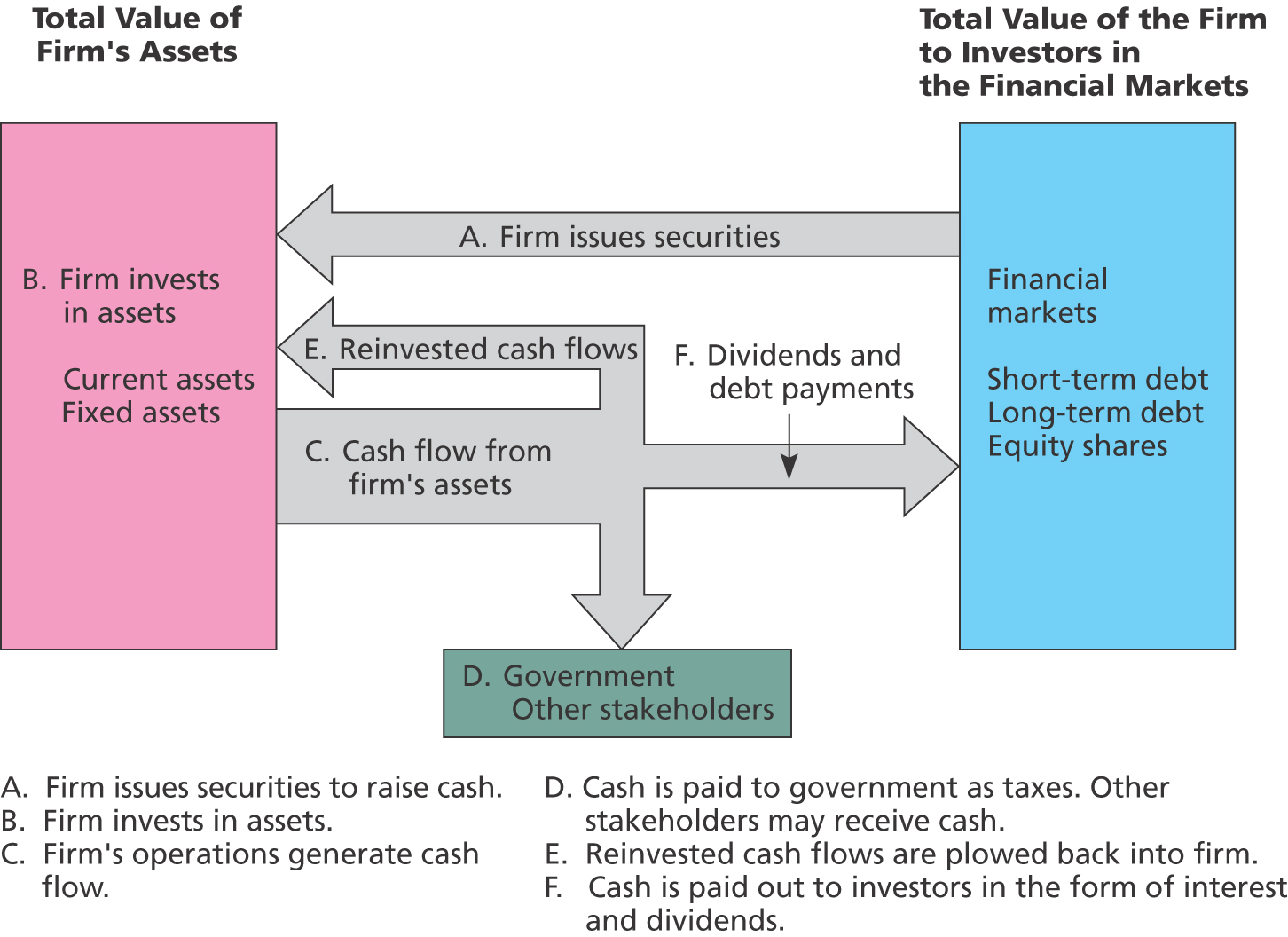 Χρηματοοικονομικές ΑγορέςFinancial Markets
Physical Asset Markets vs Financial Asset Markets
Spot Markets vs Futures Markets
Money Markets vs Capital Markets
Primary Markets vs Secondary Markets
Χρηματόγραφα (Stocks and Bonds)
Χρήμα (Money)
Πρωτογενής Αγορά (Primary Market)
Δευτερογενής Αγορά (Secondary Market)
Χρήμα (money)
Τίτλοι (securities)
Χρηματαγορές (Financial Markets)
Επενδυτές (Investors)
Επιχειρήσεις 
(Firms)
Bob
Sue
ΧΡΗΜΑΤΑΓΟΡΕΣ
There are many different types of financial markets. Each market serves a different region or deals with a different type of security.
Physical asset markets, also called tangible or real asset markets, are those for such products as wheat, autos, and real estate. Financial asset markets are for primitive securities and derivative securities.
Spot markets and futures markets are terms that refer to whether the assets are bought or sold for “on-the-spot” delivery or for delivery at some future date.
Money markets are the markets for debt securities with maturities of less than 1 year. Capital markets are the markets for long-term debt and corporate stocks.
Primary markets are the markets in which corporations raise new capital. Secondary markets are markets in which existing, already outstanding securities are traded among investors.
Orders from buyers and sellers can be matched in one of three ways: (1) in an open outcry auction, (2) through dealers, and (3) automatically through an electronic communications network (ECN).
Χρηματοδοτικά Ιδρύματα (Financial Institutions)
Επενδυτικές Τράπεζες (Investment banks)
Χρηματοδοτικοί Διαμεσολαβητές (Financial Intermediaries)
Εμπορικές Τράπεζες (Commercial banks)
Ασφαλιστικές Επιχειρήσεις (Insurance companies)
Αμοιβαία Κεφάλαια (Mutual funds)
ΧΡΗΜΑΤΟΔΟΤΙΚΕΣ ΕΠΕΝΔΥΣΕΙΣ
Transfers of capital between borrowers and savers take place (1) by direct transfers of money and securities; (2) by transfers through investment banking houses, which act as middlemen; and (3) by transfers through financial intermediaries, which create new securities.
Capital is allocated through the price system—a price must be paid to “rent” money. Lenders charge interest on funds they lend, while equity investors receive dividends and capital gains in return for letting firms use their money.
Four fundamental factors affect the cost of money: (1) production opportunities, (2) time preferences for consumption, (3) risk, and (4) inflation.
• There are many different types of financial securities. Primitive securities represent claims on cash flows, such as stocks and bonds. Derivatives are claims on other traded securities, such as options.
• Major financial institutions include commercial banks, savings and loan associations, mutual savings banks, credit unions, pension funds, life insurance companies, and mutual funds.
ΚΟΣΤΟΣ ΧΡΗΜΑΤΟΣ ΚΑΙ ΕΠΙΤΌΚΙΑ(COST OF MONEY AND INTEREST RATES)
ΠΡΟΣΔΙΟΡΙΣΤΙΚΟΙ ΠΑΡΑΓΟΝΤΕΣ ΤΩΝ ΕΠΙΤΟΚΙΩΝ(Determinants of Market Interest Rates )
r = r* + IP + DRP + LP + MRP
r = Risk free rate+ DRP + LP + MRP
r = Ονομαστικό ή Επιτόκιο που απαιτείται (nominal or quoted rate of interest)
r* = Μηδενικού κινδύνου επιτόκιο (real risk free rate of interest)
IP = Επίδραση Πληθωρισμού (Inflation premium)
DRP = Επίδραση της αθέτησης πληρωμής (Default risk premium)
LP = Επίδραση ασφάλιστρο ρευστότητας (Liquidity premium)
MRP = Επίδραση του χρόνου ωρίμανσης (Maturity risk premium)
ΟΙ ΔΟΜΗ ΤΩΝ ΤΙΤΛΩΝ ΧΡΗΜΑΤΑΓΟΡΑΣ ΚΑΙ ΤΑ ΕΠΙΤΟΚΙΑ(Term Structure of Interest Rates)
Term structure is the relationship between time to maturity and yields, all else equal.
It is important to recognize that we pull out the effect of default risk, different coupons, etc.
Yield curve – graphical representation of the term structure
Normal – upward-sloping, long-term yields are higher than short-term yields
Inverted – downward-sloping, long-term yields are lower than short-term yields
ΟΙ ΔΟΜΗ ΤΩΝ ΤΙΤΛΩΝ ΧΡΗΜΑΤΑΓΟΡΑΣ ΚΑΙ ΤΑ ΕΠΙΤΟΚΙΑ
Η δομή είναι η σχέση μεταξύ του χρόνου μέχρι τη λήξη και της απόδοσης, με αμετάβλητους τους άλλους όρους.
Δεν υπολογίζουμε  την επίδραση του κινδύνου αθέτησης, διαφορετικά κουπόνια, κλπ.
Η Καμπύλη αποδόσεων -  η γραφική παράσταση της δομής δηλαδή το επιτόκιο σε σχέση με την λήξη του τίτλου της χρηματαγοράς μπορεί να έχει:
Κανονική - θετική κλίση, οι αποδόσεις μακροπρόθεσμα είναι υψηλότερες από τις βραχυπρόθεσμες αποδόσεις
Ανεστραμμένη - με αρνητική κλίση, οι αποδόσεις μακροπρόθεσμα είναι χαμηλότερες από τις βραχυπρόθεσμες αποδόσεις
Κανονική - θετική κλίση και Ανεστραμμένη - με αρνητική κλίσηΚαμπύλη επιτοκίων
Τι επηρεάζει την κλήση της καμπύλης αποδόσεων
Διεθνείς παράγοντες κινδύνου (International Risk Factors)
Κίνδυνος Χώρας (Country risk)
Κίνδυνος συναλλαγματικών ισοτιμιών (Exchange rate risk)
Οικονομικοί παράγοντες (Economic Factors)
Ελλείμματα ή Πλεονάσματα στον προϋπολογισμό (Budget deficit or surpluses)
Εμπορικά Ελλείμματα ή Πλεονάσματα (International trade deficits or surpluses)
Η επιχειρηματική δραστηριότητα (Business activity)
Time value of money
Βασικά Στοιχεία Μαθηματικών
Δυνάμεις
Όρια
Πρόοδοι
Λογάριθμοι
Αξία Χρήματος
Παρούσα Αξία 
Μελλοντική Αξία
Time value of money
Εκτοκισμός – Προεξόφληση
Απλός
Ανατοκισμός
Διαρκής
Ράντες
Προκαταβλητέα
Ληξιπρόθεσμη
Διηνεκής
ΣΗΜΕΙΩΣΕΙΣ ΟΙΚΟΝΟΜΙΚΩΝ ΜΑΘΗΜΑΤΙΚΩΝ
ΚΑΘΑΡΕΣ ΤΑΜΕΙΟΡΟΕΣ
Firms increase cash flows by creating value for customers, suppliers, and employees.
Free cash flows (FCFs) are the cash flows available for distribution to all of a firm’s investors (shareholders and creditors) after the firm has paid all expenses (including taxes) and made the required investments in operations to support growth.
ΜΕΣΟ ΣΤΑΘΜΙΣΜΕΝΟ ΚΟΣΤΟΣ ΚΕΦΑΛΑΙΩΝ
The weighted average cost of capital (WACC) is the average return required by all of the firm’s investors. It is determined by the firm’s capital structure (the firm’s relative amounts of debt and equity), interest rates, the firm’s risk, and the market’s attitude toward risk.
 

Όπου:	Σταθμισμένο κόστος κεφαλαίων το οποίο συμβολίζεται και 		με WACC (weighted average cost of capital) 
		: Μέσο επιτόκιο με το οποίο δανείζεται η επιχείρηση
		: Μέση απόδοση που επιθυμούν οι μέτοχοι
	     D	: Ύψος δανειακών κεφαλαίων
	     S	: Ύψος ιδίων κεφαλαίων
	φ	:  Φορολογικός Συντελεστής
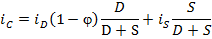 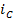 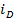 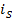 ΑΞΙΑ ΕΠΙΧΕΙΡΗΣΗΣ
The value of a firm depends on the size of the firm’s free cash flows, the timing of those flows, and their risk.
A firm’s fundamental, or intrinsic, value is defined by:
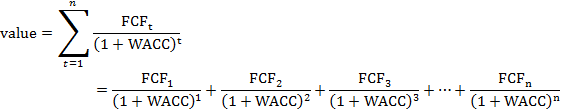 ΔΙΑΧΡΟΝΙΚΗ ΑΞΙΑ ΧΡΗΜΑΤΟΣ ΚΑΙ ΤΑΜΕΙΟΡΟΕΣ
PV; I; INT; FVN; PVAN; FVAN; PMT; M; INOM
Opportunity cost rate
Annuity; lump sum payment; cash flow; uneven cash flow stream
Ordinary (deferred) annuity; annuity due
Perpetuity; consol
Outflow; inflow; time line; terminal value
Compounding; discounting
Annual, semiannual, quarterly, monthly, and daily compounding
Effective annual rate (EAR); nominal (quoted) interest rate; APR; periodic rate
Amortization schedule; principal versus interest component of a payment; amortized loan
A perpetuity is an annuity with an infinite number of payments




ΑΣΚΗΣΕΙΣ – ΔΙΑΧΡΟΝΙΚΗΣ ΑΞΙΑΣ ΧΡΗΜΑΤΟΣ
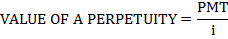 ΟΙΚΟΝΟΜΙΚΕΣ ΚΑΤΑΣΤΑΣΕΙΣ
The four basic statements contained in the annual report are the balance sheet, the income statement, the statement of retained earnings, and the statement of cash flows. Investors use the information provided in these statements to form expectations about the future levels of earnings and dividends, and about a firm’s riskiness.
The balance sheet shows assets on the left-hand side and liabilities and equity, or claims against assets, on the right-hand side. (Sometimes assets are shown at the top and claims at the bottom of the balance sheet.) The balance sheet may be thought of as a snapshot of the firm’s financial position at a particular point in time.
The income statement reports the results of operations over a period of time, and it shows earnings per share as its “bottom line.”
The statement of retained earnings shows the change in retained earnings between balance sheet dates. Retained earnings represent a claim against assets, not assets per se.
The statement of cash flows reports the effect of operating, investing, and financing activities on cash flows over an accounting period.
ΚΑΘΑΡΕΣ ΤΑΜΕΙΟΡΟΕΣ ΚΑΙ ΚΕΦΑΛΑΙΟ ΚΙΝΗΣΗΣ
Net cash flow differs from accounting profit because some of the revenues and expenses reflected in accounting profits may not have been received or paid out in cash during the year. Depreciation is typically the largest noncash item, so net cash flow is often expressed as net income plus depreciation. Investors are at least as interested in a firm’s projected net cash flow as in reported earnings because it is cash, not paper profit, that is paid out as dividends and plowed back into the business to produce growth.
Net cash flow = Net income - Noncash revenues + Noncash charges
Net cash flow = Net income - Depreciation and amortization
Operating current assets are the current assets that are used to support operations, such as cash, inventory, and accounts receivable. They do not include
Operating current liabilities are the current liabilities that occur as a natural consequence of operations, such as accounts payable and accruals. They do not include notes payable or any other short-term debts that charge interest.
Net operating working capital is the difference between operating current assets and operating current liabilities. Thus, it is the working capital acquired with investor-supplied funds.
Net operating working capital = Operating current assets - Operating current liabilities
ΛΕΙΤΟΥΡΓΙΚΑ ΚΕΡΔΗ
Operating long-term assets are the long-term assets used to support operations, such as net plant and equipment. They do not include any long-term investments that pay interest or dividends.
Total net operating capital (which means the same as operating capital and net operating assets) is the sum of net operating working capital and operating long-term assets. It is the total amount of capital needed to run the business.
Total net operating capital  = Net operating working capital + Operating long-term assets 
NOPAT is net operating profit after taxes. It is the after-tax profit a company would have if it had no debt and no investments in nonoperating assets. Because it excludes the effects of financial decisions, it is a better measure of operating performance than is net income.
NOPAT = EBIT*(1 - Tax rate)
ΚΑΘΑΡΕΣ ΤΑΜΕΙΟΡΟΕΣ
Free cash flow (FCF) is the amount of cash flow remaining after a company makes the asset investments necessary to support operations. In other words, FCF is the amount of cash flow available for distribution to investors, so the value of a company is directly related to its ability to generate free cash flow. It is defined as NOPAT minus the net investment in operating capital.
FCF = NOPAT - Net investment in operating capital
Gross investment in operating capital = Net investment in operating capital + Depreciation
Operating cash flow = NOPAT + Depreciation.
FCF  = Operating cash flow - Gross investment in operating capital
ROIC = NOPAT / Operating capital
ΚΑΘΑΡΕΣ ΤΑΜΕΙΟΡΟΕΣ
There are five good uses for FCF:
Pay interest to debtholders, keeping in mind that the net cost to the company is the after-tax interest expense.
Repay debtholders, that is, pay off some of the debt.
Pay dividends to shareholders.
Repurchase stock from shareholders.
Buy short-term investments or other nonoperating assets.
ΑΓΟΡΑΙΑ ΠΡΟΣΤΙΘΕΜΕΝΗ ΑΞΙΑ
Market Value Added (MVA) represents the difference between the total market value of a firm and the total amount of investor-supplied capital. If the market values of debt and preferred stock equal their values as reported on the financial statements, then MVA is the difference between the market value of a firm’s stock and the amount of equity its shareholders have supplied.
MVA  = Market value of stock  - Equity capital supplied by shareholders = (Shares outstanding)*(Stock price) - Total common equity
MVA  =Total market value  - Total investor supplied capital = (Market value of stock + Market value of debt) -  Total investor supplied capital
ΟΙΚΟΝΟΜΙΚΗ ΠΡΟΣΤΙΘΕΜΕΝΗ ΑΞΙΑ
Economic Value Added (EVA) is the difference between after-tax operating profit and the total dollar cost of capital, including the cost of equity capital. EVA is an estimate of the value created by management during the year, and it differs substantially from accounting profit because no charge for the use of equity capital is reflected in accounting profit.
EVA = Net operating profit after taxes (NOPAT) - After-tax  cost of capital used to support operations =EBIT*(1 - Tax rate) - Total net operating capital*WACC = (Operating capital)*(ROIC – WACC)
ΤΥΠΟΙ ΚΑΙ ΥΠΟΛΟΓΙΣΜΟΙ
MVA Calculation
Price per share
Number of shares (millions)
Market value of equity = Share price*(Number of shares)
Book value of equity
MVA = Market value -Book value
EVA Calculation
EBIT
Tax rate
NOPAT = EBIT(1 - T)
Total investor-supplied operating capital
Weighted average cost of capital, WACC (%)
Cost of capital  = (Operating capital)*(WACC)
EVA  = NOPAT  - Cost of capital
ROIC  = NOPAT/Operating capital
ROIC  - Cost of capital =  ROIC - WACC
EVA = (Operating capital)(ROIC  WACC)
Η ΦΟΡΟΛΟΓΙΚΗ ΕΠΙΠΤΩΣΗ
The value of any asset depends on the stream of after-tax cash flows it produces. Tax rates and other aspects of our tax system are changed by Congress every year or so.
Interest income received by a corporation is taxed as ordinary income; however, 70% of the dividends received by one corporation from another are excluded from taxable income.
Because interest paid by a corporation is a deductible expense while dividends are not, our tax system favors debt over equity financing.
Ordinary corporate operating losses can be carried back to each of the preceding 2 years and forward for the next 20 years and used to offset taxable income in those years.
In the United States, tax rates are progressive—the higher one’s income, the larger the percentage paid in taxes.
Assets such as stocks, bonds, and real estate are defined as capital assets. If a capital asset is sold for more than its cost, the profit is called a capital gain. If the asset is sold for a loss, it is called a capital loss. Assets held for more than a year provide long-term gains or losses.
Dividends are taxed as though they were capital gains.
ΤΥΠΟΙ ΚΑΙ ΥΠΟΛΟΓΙΣΜΟΙ
After-tax income = Before-tax income – Taxes = Before-tax income - (Before-tax income) (Effective tax rate) = Before-tax income (1 -  Effective tax rate) 
Pre-tax income needed to pay $1 of dividends =  1 /(1-Tax rate)

ΑΣΚΗΣΕΙΣ – ΛΟΓΙΣΤΙΚΑ ΚΑΙ ΧΡΗΜΑΤΟΟΙΚΟΝΟΜΙΚΑ ΜΕΓΕΘΗ ΚΑΙ ΦΟΡΟΛΟΓΙΑ
ΧΡΗΜΑΤΟΟΙΚΟΝΟΜΙΚΗ ΑΝΑΛΥΣΗ ΤΩΝ ΜΕΓΕΘΩΝ ΤΩΝ ΕΠΙΧΕΙΡΗΣΕΩΝΑΝΑΛΥΣΗ ΑΡΙΘΜΟΔΕΙΚΤΩΝ
Financial statement analysis generally begins with a set of financial ratios designed to reveal a company’s strengths and weaknesses as compared with other companies in the same industry, and to show whether its financial position has been improving or deteriorating over time.
ΒΑΣΙΚΟΙ ΑΡΙΘΜΟΔΕΙΚΤΕΣ
Liquidity ratios show the relationship of a firm’s current assets to its current liabilities, and thus its ability to meet maturing debts. Two commonly used liquidity ratios are the current ratio and the quick, or acid test, ratio.
Asset management ratios measure how effectively a firm is managing its assets. These ratios include inventory turnover, days sales outstanding, fixed assets turnover, and total assets turnover.
Debt management ratios reveal (1) the extent to which the firm is financed with debt and (2) its likelihood of defaulting on its debt obligations. They include the debt ratio, times-interest-earned ratio, and EBITDA coverage ratio.
ΒΑΣΙΚΟΙ ΑΡΙΘΜΟΔΕΙΚΤΕΣ
Profitability ratios show the combined effects of liquidity, asset management, and debt management policies on operating results. They include the profit margin on sales, the basic earning power ratio, the return on total assets, and the return on common equity.
Market value ratios relate the firm’s stock price to its earnings, cash flow, and book value per share, thus giving management an indication of what investors think of the company’s past performance and future prospects. These include the price/earnings ratio, price/cash flow ratio, and the market/book ratio.
ΒΑΣΙΚΟΙ ΑΡΙΘΜΟΔΕΙΚΤΕΣ
Trend analysis, where one plots a ratio over time, is important, because it reveals whether the firm’s condition has been improving or deteriorating over time. 
• The Du Pont system is designed to show how the profit margin on sales, the assets turnover ratio, and the use of debt interact to determine the rate of return on equity. The firm’s management can use the Du Pont system to analyze ways of improving performance.
• Benchmarking is the process of comparing a particular company with a group of similar, successful companies.
Ratio analysis has limitations, but used with care and judgment, it can be very helpful.
ΒΑΣΙΚΟΙ ΑΡΙΘΜΟΔΕΙΚΤΕΣ
Liquidity
Current = Current assets/Current liabilities
Quick = Current assets – Inventories /  Current liabilities
Asset management
Inventory turnover = Sales / Inventories
Days sales outstanding = Receivables/(Annual sales/365)
Fixed assets turnover =  Sales Net / fixed assets
Total assets turnover = Sales / Total Assets
Debt Management
Total debt to total assets = Total liabilities / Total Assets
Times-interest-earned (TIE) = Earnings before interest and taxes (EBIT) / Interest charges
EBITDA coverage =( EBITDA + Lease payments Interest) / (Principal payments + Lease payments)
Profitability
Profit margin on sales = Net income available to common stockholders / Sales
Basic earning power (BEP) =  Earnings before interest and taxes (EBIT) / Sales
Return on total assets (ROA) = Net income available to common stockholders / Total assets
Return on common equity (ROE) = Net income available to common stockholders / Common equity
Market Value
Price/earnings = Price per share / Earnings per share
Price/cash flow = Price per share / Cash flow per share
Market/book (M/B) = Market price per share  / Book value per share
ΑΣΚΗΣΕΙΣ ΑΝΑΛΥΣΗΣ ΑΡΙΘΜΟΔΕΙΚΤΩΝ
ΟΜΟΛΟΓΑ
A bond is a long-term promissory note issued by a business or governmental unit. The issuer receives money in exchange for promising to make interest payments and to repay the principal on a specified future date.
Some recent innovations in long-term financing include zero coupon bonds, which pay no annual interest, but are issued at a discount; floating-rate debt, whose interest payments fluctuate with changes in the general level of interest rates; and junk bonds, which are high-risk, high-yield instruments issued by firms that use a great deal of financial leverage.
ΟΜΟΛΟΓΑ
A call provision gives the issuing corporation the right to redeem the bonds prior to maturity under specified terms, usually at a price greater than the maturity value (the difference is a call premium). A firm will typically call a bond if interest rates fall substantially below the coupon rate.
A redeemable bond gives the investor the right to sell the bond back to the issuing company at a previously specified price. This is a useful feature (for investors) if interest rates rise or if the company engages in unanticipated risky activities.
A sinking fund is a provision that requires the corporation to retire a portion of the bond issue each year. The purpose of the sinking fund is to provide for the orderly retirement of the issue. A sinking fund typically requires no call premium
ΟΜΟΛΟΓΑ
There are many different types of bonds with different sets of features. These include
convertible bonds, 
bonds with warrants, 
income bonds, 
purchasing power (indexed) bonds, 
mortgage bonds, 
debentures, 
subordinated debentures, 
junk bonds, 
development bonds, and 
insured municipal bonds. 
The return required on each type of bond is determined by the bond’s riskiness.
ΟΜΟΛΟΓΑ
The value of a bond is found as the present value of an annuity (the interest payments) plus the present value of a lump sum (the principal). The bond is evaluated at the appropriate periodic interest rate over the number of periods for which interest payments are made.
• The equation used to find the value of an annual coupon bond is


• An adjustment to the formula must be made if the bond pays interest semiannually: divide INT and rd by 2, and multiply N by 2.
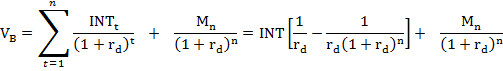 ΟΜΟΛΟΓΑ
The return earned on a bond held to maturity is defined as the bond’s yield to maturity (YTM). If the bond can be redeemed before maturity, it is callable, and the return investors receive if it is called is defined as the yield to call (YTC). The YTC is found as the present value of the interest payments received while the bond is outstanding plus the present value of the call price (the par value plus a call premium).
• The nominal (or quoted) interest rate on a debt security, rd, is composed of the real risk-free rate, r*, plus premiums that reflect inflation (IP), default risk (DRP), liquidity (LP), and maturity risk (MRP):
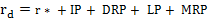 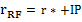 ΟΜΟΛΟΓΑ
The longer the maturity of a bond, the more its price will change in response to a given change in interest rates; this is called interest rate risk. However, bonds with short maturities expose investors to high reinvestment rate risk, which is the risk that income from a bond portfolio will decline because cash flows received from bonds will be rolled over at lower interest rates.
Corporate and municipal bonds have default risk. If an issuer defaults, investors receive less than the promised return on the bond. Therefore, investors should evaluate a bond’s default risk before making a purchase.
Bonds are assigned ratings that reflect the probability of their going into default. The highest rating is AAA, and they go down to D. The higher a bond’s rating, the lower its risk and therefore its interest rate.
ΟΜΟΛΟΓΑ
The relationship between the yields on securities and the securities’ maturities is known as the term structure of interest rates, and the yield curve is a graph of this relationship.
• The shape of the yield curve depends on two key factors: (1) expectations about future inflation and (2) perceptions about the relative risk of securities with different maturities.
• The yield curve is normally upward sloping—this is called a normal yield curve. However, the curve can slope downward (an inverted yield curve) if the inflation rate is expected to decline. The yield curve also can be humped, which means that interest rates on medium-term maturities are higher than rates on both short- and long-term maturities.
Ratios 			AAA 	AA 	A 	BBB 	BB 	B          	 CCC
EBIT interest coverage (EBIT/Interest)23.83 	13.63 	6.93 	4.23	 2.33 	0.93 	0.43
EBITDA interest coverage 	25.33 	17.13	 9.43 	5.93 	3.13 	1.63  	0.93
(EBITDA/Interest)
Funds from operations/Total debt 	167.8% 	77.5% 	43.2%	 34.6% 	20.0% 	10.1%	   2.9%
Free operating cash flow/Total debt 	104.1%	 41.1%	 25.4% 	16.9% 	7.9% 	2.6%  	20.9%
Total debt/EBITDA		 0.23 	1.13 	1.73 	2.43 	3.83 	5.63    	 7.43
Return on capital		 35.1% 	26.9% 	16.8% 	13.4%	 10.3% 	6.7%  	 2.3%
Total debt/Total capital		 6.23%	 34.83%	 39.83%	 45.63%	 57.23%	74.23%	101.23%
 
Long-Term		 Bonds 		Yield 	T-Bond 	
Investment grade:
U.S. Treasury	 5.25%
AAA			 6.26 		1.01%
AA 			6.42 		1.17 	0.16%
A			 6.54 		1.29	 0.28
BBB			 6.60 		1.35 	0.34
Junk bonds:
BB 			7.80 		2.55 	1.54 
B			 8.42		3.17	2.16
CCC 			10.53		5.28 	4.27
CAPM, which explains how risk affects rates of return. Estimate the required rates of return for bonds, preferred stock, and common stock, and we will explain how firms use these returns to develop their costs of capital.
Risk can be defined as the chance that some unfavorable event will occur.
The risk of an asset’s cash flows can be considered on a stand-alone basis (each asset by itself) or in a portfolio context, where the investment is combined with other assets and its risk is reduced through diversification.
Most rational investors hold portfolios of assets, and they are more concerned with the riskiness of their portfolios than with the risk of individual assets.
The expected return on an investment is the mean value of its probability distribution of returns
Rate of return = [Amount received  - Amount invested] / Amount invested
The greater the probability that the actual return will be far below the expected return, the greater the stand-alone risk associated with an asset.
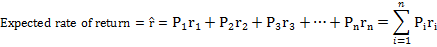 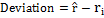 The coefficient of variation shows the risk per unit of return, and it provides a more meaningful basis for comparison when the expected returns on two alternatives are not the same
 
Distribution of Realized Returns, 1926–2005
			Small		 Large	 	Long-Term 	Long-Term
			Company 	Corporate 	Corporate	Government 
			Stocks 		Stocks 		Bonds		Bonds 		 
Average return 	17.4% 		12.3% 		6.2%		5.8%
Standard deviation 	32.9 		20.2 		8.5 		9.2
Excess return over T-bonds	11.6	 6.5		 0.4
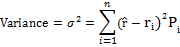 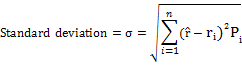 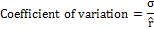 The average investor is risk averse, which means that he or she must be compensated for holding risky assets. Therefore, riskier assets have higher required returns than less risky assets.




An asset’s risk consists of (1) diversifiable risk, which can be eliminated by diversification, plus (2) market risk, which cannot be eliminated by diversification.
The relevant risk of an individual asset is its contribution to the riskiness of a well-diversified portfolio, which is the asset’s market risk. Since market risk cannot be eliminated by diversification, investors must be compensated for  bearing it.
The N-Asset Case
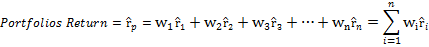 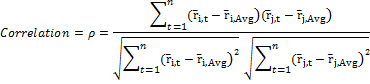 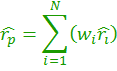 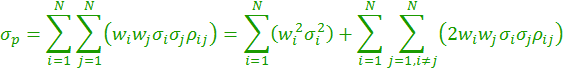 Capital Asset Pricing Model (CAPM), an important tool used to analyze the relationship between risk and rates of return. The primary conclusion of the CAPM is this: The relevant risk of an individual stock is its contribution to the risk of a well-diversified portfolio. A stock might be quite risky if held by itself, but if half of its risk can be eliminated by diversification, then its relevant risk, which is its contribution to the portfolio’s risk, is much smaller than its stand-alone risk
A stock’s beta coefficient, b, is a measure of its market risk. Beta measures the extent to which the stock’s returns move relative to the market.
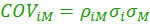 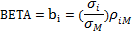 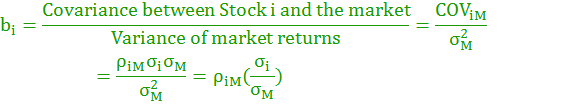 The assumptions underlying the CAPM’s development are summarized in the following list:
All investors focus on a single holding period, and they seek to maximize the expected utility of their terminal wealth by choosing among alternative portfolios on the basis of each portfolio’s expected return and standard deviation.
All investors can borrow or lend an unlimited amount at a given risk-free rate of interest, rRF, and there are no restrictions on short sales of any asset.5
All investors have identical estimates of the expected returns, variances, and covariances among all assets (that is, investors have homogeneous expectations).
All assets are perfectly divisible and perfectly liquid (that is, marketable at the going price).
There are no transactions costs.
There are no taxes.
All investors are price takers (that is, all investors assume that their own buying and selling activity will not affect stock prices).
The quantities of all assets are given and fixed.
A high-beta stock is more volatile than an average stock, while a low-beta stock is less volatile than an average stock. An average stock has b = 1.0.
The beta of a portfolio is a weighted average of the betas of the individual securities in the portfolio.
The relationship between risk and return: For a given level of risk as measured by beta, what rate of return should investors require to compensate them for bearing that risk? To begin, let us define the following terms:
	Expected rate of return on the ith stock.
	Required rate of return on the ith stock. This is the minimum expected return that is required to induce an average investor to purchase the stock.
	Realized, after-the-fact return.
	Risk-free rate of return. In this context, rRF is generally measured by the expected return on long-term U.S. Treasury bonds.
 bi	Beta coefficient of the ith stock.
	Required rate of return on a portfolio consisting of all stocks, which is called the market portfolio.
	risk premium on “the market.” 	 	 is the additional return over the risk-free rate required to induce an average investor to invest in the market portfolio.
 	risk premium on the ith stock:

Required return = Risk-free return + Premium for risk.
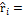 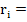 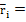 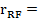 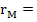 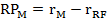 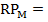 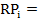 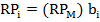 The Security Market Line (SML) equation shows the relationship between a security’s market risk and its required rate of return. The return required for any security i is equal to the risk-free rate plus the market risk premium times the security’s beta


Even though the expected rate of return on a stock is generally equal to its required return, a number of things can happen to cause the required rate of return to change:
 the risk-free rate can change because of changes in either real rates or anticipated inflation
 a stock’s beta can change, and
investors’ aversion to risk can change.
 Because returns on assets in different countries are not perfectly correlated, global diversification may result in lower risk for multinational companies and globally diversified portfolios.
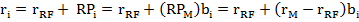 The key concepts for portfolios are listed below:
The feasible set of portfolios represents all portfolios that can be constructed from a given set of assets.
An efficient portfolio is one that offers the most return for a given amount of risk, or the least risk for a given amount of return.
The optimal portfolio for an investor is defined by the investor’s highest possible indifference curve that is tangent to the efficient set of portfolios
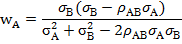 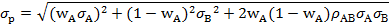 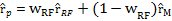 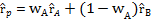 The Capital Asset Pricing Model (CAPM) describes the relationship between market risk and required rates of return.
The Capital Market Line (CML) describes the risk/return relationship for efficient portfolios, that is, for portfolios that consist of a mix of the market portfolio and a riskless asset.
The equation for the Capital Market Line may be expressed as follows:
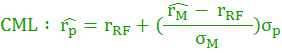 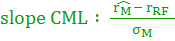 The Security Market Line (SML) is an integral part of the CAPM, and it describes the risk/return relationship for individual assets. The required rate of return for any Stock i is equal to the risk-free rate plus the market risk premium times the stock’s beta coefficient:  ri = rRF + (rM - rRF)bi.
Stock i’s beta coefficient, bi, is a measure of the stock’s market risk. Beta measures the volatility of returns on a security relative to returns on the market, which is the portfolio of all risky assets. The beta coefficient is measured by the slope of the stock’s characteristic line, which is found by regressing historical returns on the stock versus historical returns on the market.
When we estimated beta, we used the following regression equation:
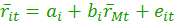 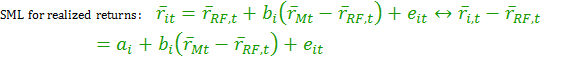 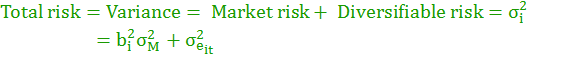 Although the CAPM provides a convenient framework for thinking about risk and return issues, it cannot be proven empirically, and its parameters are very difficult to estimate. Thus, the required rate of return for a stock as estimated by the CAPM may not be exactly equal to the true required rate of return.
Deficiencies in the CAPM have motivated theorists to seek other risk/return equilibrium models, and the Arbitrage Pricing Theory (APT) is one important new model.
Further, what if many factors (F) are required to specify the equilibrium risk/return relationship rather than just one or two? Stephen Ross has proposed an approach called the Arbitrage Pricing Theory (APT).
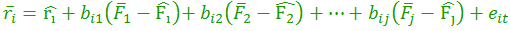 The Fama-French three-factor model has one factor for the market return, a second factor for the size effect, and a third factor for the book-to-market effect.
Behavioral finance assumes that investors don’t always behave rationally.
The Fama-French three-factor model version of the CAPM Security Market Line for the required return on a stock is:



where rM - rRF is the market risk premium, 
rSMB is the expected value (i.e., premium) for the size factor, and 
rHML is the expected value (i.e., premium) for the book/market factor
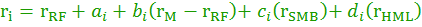 cost of capital
The cost of capital used in capital budgeting is a weighted average of the types of capital the firm uses:
 typically debt,
preferred stock, and 
common equity.
The component cost of debt is the after-tax cost of new debt. It is found by multiplying the cost of new debt by (1 -T), where T is the firm’s marginal tax rate  rd(1 -T).
 Flotation cost adjustments should be made for debt if the flotation costs are relatively large. Reduce the bond’s issue price by the flotation expenses, reduce the bond’s cash flows to reflect taxes, and then solve for the after-tax yield to maturity.
The component cost of preferred stock is calculated as the preferred dividend divided by the net issuing price, where the net issuing price is the price the firm receives after deducting flotation costs: rps =Dps/[Pps(1 - F)].
 Flotation costs are usually relatively large for preferred stock issues, so we typically include the impact of flotation costs when estimating rps.
The cost of common equity, rs, is also called the cost of common stock. It is the rate of return required by the firm’s stockholders, and it can be estimated by three methods:
 the CAPM approach, 
 the dividend-yield-plus growth-rate, or DCF, approach, and 
the bond-yield-plus-risk-premium approach.
To use the CAPM approach,
estimate the firm’s beta,
multiply this beta by the market risk premium to determine the firm’s risk premium, and 
add the firm’s risk premium to the risk-free rate to obtain the cost of common stock:  rs = rRF +(RPM)bi.  The best proxy for the risk-free rate is the yield on long-term T-bonds. 
 To use the dividend-yield-plus-growth-rate approach, which is also called the discounted cash flow (DCF) approach, add the firm’s expected growth rate to its expected dividend yield: rs = rˆs = D1/Po + g.
The growth rate can be estimated from historical earnings and dividends or by use of the retention growth model, g = (1 - Payout)(Return on equity), or it can be based on analysts’ forecasts.
The bond-yield-plus-risk-premium approach calls for adding a risk premium of from 3 to 5 percentage points to the firm’s interest rate on long-term debt:
 rs = Bond yield + Bond RP.
when calculating the cost of new common stock, re, the DCF approach can be adapted to account for flotation costs. For a constant growth stock, this cost can be expressed as  
re = rˆe = D1/[P0(1 - F)] + g. 
Note that flotation costs cause re to be greater than rs.
Each firm has a target capital structure, defined as that mix of debt, preferred stock, and common equity that minimizes its weighted average cost of capital (WACC): 


WACC =wd rd(1-T) + wps rps + wce rs
Various factors affect a firm’s cost of capital. Some of these factors are determined by the 
financial environment, but the firm influences others through
its financing, 
investment, and 
dividend policies.
Many firms estimate a divisional cost of capital for each division that reflects that division’s risk and capital structure.
The pure play and accounting beta methods can sometimes be used to estimate betas for large projects or for divisions.
A project’s stand-alone risk is the risk the project would have if it were the firm’s only asset and if stockholders held only that one stock. Stand-alone risk is measured by the variability of the asset’s expected returns.
Corporate, or within-firm, risk reflects the effects of a project on the firm’s risk, and it is measured by the project’s effect on the firm’s earnings variability.
Market, or beta, risk reflects the effects of a project on the risk of stockholders, assuming they hold diversified portfolios. 
Market risk is measured by the project’s effect on the firm’s beta coefficient.
Most decision makers consider all three risk measures in a judgmental manner and then classify projects into subjective risk categories. Using the divisional WACC as a starting point, risk-adjusted costs of capital are developed for each category.
The risk-adjusted cost of capital is the cost of capital appropriate for a given project, given the risk of that project. 
The greater the risk, the higher the cost of capital.
Firms may be able to use the CAPM to estimate the cost of capital for specific projects or divisions. However, estimating betas for projects is difficult. The cost of capital as developed in this chapter is used in the following chapters to determine the value of a corporation and to evaluate capital budgeting projects.
options
Definition:  An option is a contract that gives its holder the right to buy (or sell) an asset at some predetermined price within a specified period of time.

Financial options are instruments that 
are created by exchanges rather than firms, 
are bought and sold primarily by investors, and 
are of importance to both investors and financial managers.

The two primary types of financial options are
call options, which give the holder the right to purchase a specified asset at a given price (the exercise, or strike, price) for a given period of time, and
put options, which give the holder the right to sell an asset at a given price for a given period of time.

Suppose you owned 100 shares of General Computer Corporation (GCC), which on January 9, 2007, sold for $53.50 per share? You could sell to someone the right to buy your 100 shares at any time until May 18, 2007, at a price of, say, $55 per share.
American option, it can be exercised any time before it expires. 
European option can only be exercised on its expiration date. 
The $55 is called the strike, or exercise, price. 
The last day that the option can be exercised is called the expiration date. 
Such options exist, and they are traded on a number of exchanges, with the Chicago Board Options Exchange (CBOE) being the oldest and the largest. 
This type of option is defined as a call option, because the buyer has a “call” on 100 shares of stock. 
The seller of an option is called the option writer. 
An investor who “writes” call options against stock held in his or her portfolio is said to be selling covered options. Options sold without the stock to back them up are called naked options. 
When the strike price exceeds the current stock price, a call option is said to be out-of-the-money. 
When the strike price is less than the current price of the stock, the option is in-the-money.
You can also buy an option that gives you the right to sell a stock at a specified price within some future period, this is called a put option.

At least 4 factors affect a call option’s value:
Market price versus strike price. The higher the stock’s market price in relation to the strike price, the higher will be the call option price.
Level of strike price. The higher the strike price, the lower the call option price. 
Length of option. The longer the option period, the higher the option price. This occurs because the longer the time before expiration, the greater the chance that the stock price will climb substantially above the exercise price. Thus, option prices increase as the expiration date is lengthened.
Volatility of the underlying stock,
A call option’s value increases if: P increases, X decreases, rRF increases, t increases, or σ2 increases.

A call option’s exercise value is defined as the maximum of zero or the current price of the stock less the strike price
Exercise value = MAX [Current price of the stock - Strike price, 0]
The Black-Scholes Option Pricing Model (OPM), developed in 1973, helped give rise to the rapid growth in options trading. This model, which has even been programmed into some handheld and Web-based calculators, is widely used by option traders
In deriving their option pricing model, Fischer Black and Myron Scholes made the following assumptions:
The stock underlying the call option provides no dividends or other distributions during the life of the option.
There are no transaction costs for buying or selling either the stock or the option.
The short-term, risk-free interest rate is known and is constant during the life of the option.
Any purchaser of a security may borrow any fraction of the purchase price at the short-term, risk-free interest rate.
Short selling is permitted, and the short seller will receive immediately the full cash proceeds of today’s price for a security sold short.
The call option can be exercised only on its expiration date.
Trading in all securities takes place continuously, and the stock price moves randomly
The derivation of the Black-Scholes model rests on the concept of a riskless hedge. By buying shares of a stock and simultaneously selling call options on that stock, an investor can create a risk-free investment position, where gains on the stock will exactly offset losses on the option. This riskless hedged position must earn a rate of return equal to the risk free rate. Otherwise, an arbitrage opportunity will exist, and people trying to take advantage of this opportunity will drive the price of the option to the equilibrium level as specified by the Black-Scholes model. 
The Black-Scholes model consists of the following three equations:



V = Current value of the call option.
P = Current price of the underlying stock.
N(d1) =  Probability that a deviation less than d1 will occur in a standard normal distribution. Thus, N(d1) and N(d2) represent areas under a standard normal distribution function.
X = Strike price of the option.
e = 2.7183.
rRF = Risk-free interest rate. The risk-free rate should be expressed as a continuously compounded rate. If r is a continuously compounded rate, then the effective annual yield is er -1.0. An 8% continuously compounded rate of return yields er -1= 8.33%. In all of the Black-Scholes option pricing model examples, we will assume that the rate is expressed as a continuously compounded rate.
t = Time until the option expires (the option period).
ln(P/X) = Natural logarithm of P/X.
σ2 = Variance of the rate of return on the stock.
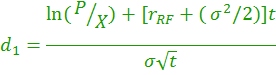 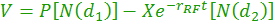 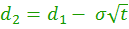 The put-call parity relationship states that, Put option + Stock = Call option + PV of exercise price.
If V is the Black-Scholes value of the call option, then the value of a put is

This model cannot be applied to an American put option or to a European option on a stock that pays a dividend prior to expiration. 


Option pricing is used in four major areas in corporate finance:
real options analysis for project evaluation and strategic decisions, 
risk management,
capital structure decisions, and
compensation plans


ΑΣΚΗΣΗ ΤΙΜΟΛΟΓΗΣΗΣ OPTION ME BLACK-SCHOLES
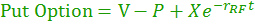 ΧΡΗΜΑΤΟΟΙΚΟΝΟΜΙΚΕΣ ΠΡΟΒΛΕΨΕΙΣ
Financial forecasting generally begins with a forecast of the firm’s sales, in terms of both units and dollars.
• Either the forecasted, or pro forma, financial statement method or the AFN formula method can be used to forecast financial requirements. The financial statement method is more reliable, and it also provides ratios that can be used to evaluate alternative business plans.
• A firm can determine its additional funds needed (AFN) by estimating the amount of new assets necessary to support the forecasted level of sales and then subtracting from that amount the spontaneous funds that will be generated from operations. The firm can then plan how to raise the AFN most efficiently.
ΧΡΗΜΑΤΟΟΙΚΟΝΟΜΙΚΕΣ ΠΡΟΒΛΕΨΕΙΣ
The higher a firm’s sales growth rate, the greater will be its need for additional financing. Similarly, the smaller its retention ratio, the greater its need for additional funds.
ΧΡΗΜΑΤΟΟΙΚΟΝΟΜΙΚΕΣ ΠΡΟΒΛΕΨΕΙΣ
AFN = 	Additional funds needed.
A* = 	Assets that are tied directly to sales, hence must increase if sales are to increase. Note that A designates total assets and A* designates those assets that must increase if sales are to increase. When the firm is operating at full capacity, as is the case here, A* =A. Often, though, A* and A are not equal, and either the equation must be modified or we must use the projected financial statement method.
Sο =	Sales during the last year.
A*/Sο =	Percentage of required assets to sales, which also shows the required dollar increase in assets per $1 increase in sales.
L* =	Liabilities that increase spontaneously. L* is normally much less than total liabilities (L). Spontaneous liabilities include accounts payable and accruals, but not bank loans and bonds.
L*/Sο =	Liabilities that increase spontaneously as a percentage of sales, or spontaneously generated financing   per $1 increase in sales.
S1=	Total sales projected for next year.
ΔS =	Change in sales
M =	Profit margin, or profit per $1 of sales.
RR= 	Retention ratio, which is the percentage of net income that is retained. The payout ratio is the percentage of net income paid out to shareholders. Because the retention ratio and the payout ratio must total to 1, RR is also equal to (1-payout ratio).
ΧΡΗΜΑΤΟΟΙΚΟΝΟΜΙΚΕΣ ΠΡΟΒΛΕΨΕΙΣ
• Adjustments must be made if economies of scale exist in the use of assets, if excess capacity exists, or if assets must be added in lumpy increments.
• Linear regression and excess capacity adjustments can be used to forecast asset requirements in situations where assets are not expected to grow at the same rate as sales.
ΧΡΗΜΑΤΟΟΙΚΟΝΟΜΙΚΕΣ ΠΡΟΒΛΕΨΕΙΣ
Corporate assets consist of operating assets and financial, or nonoperating, assets.
Operating assets take two forms: assets-in-place and growth options.
Assets-in-place include the land, buildings, machines, and inventory that the firm uses in its operations to produce products and services.
Growth options refer to opportunities the firm has to increase sales. They include opportunities arising from R&D expenditures, customer relationships, and the like.
Financial, or nonoperating, assets are distinguished from operating assets and include items such as investments in marketable securities and noncontrolling interests in the stock of other companies.
The value of nonoperating assets is usually close to the figure reported on the balance sheet.
ΧΡΗΜΑΤΟΟΙΚΟΝΟΜΙΚΕΣ ΠΡΟΒΛΕΨΕΙΣ
• The value of operations is the present value of all the future free cash flows expected from operations when discounted at the weighted average cost of capital:
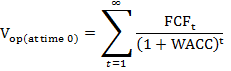 ΧΡΗΜΑΤΟΟΙΚΟΝΟΜΙΚΕΣ ΠΡΟΒΛΕΨΕΙΣ
The terminal, or horizon, value is the value of operations at the end of the explicit forecast period. It is also called the continuing value, and it is equal to the present value of all free cash flows beyond the forecast period, discounted back to the end of the forecast period at the weighted average cost of capital:
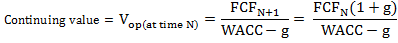 ΧΡΗΜΑΤΟΟΙΚΟΝΟΜΙΚΕΣ ΠΡΟΒΛΕΨΕΙΣ
The corporate valuation model can be used to calculate the total value of a company by finding the value of operations plus the value of nonoperating assets.
The value of equity is the total value of the company minus the value of the debt and preferred stock. The price per share is the total value of the equity divided by the number of shares.
Value-based management involves the systematic use of the corporate valuation model to evaluate a company’s potential decisions.
The four value drivers are 
 the growth rate in sales (g), 
operating profitability (OP), which is measured by the ratio of NOPAT to sales, 
capital requirements (CR) as measured by the ratio of operating capital to sales, and 
the weighted average cost of capital (WACC).
ΧΡΗΜΑΤΟΟΙΚΟΝΟΜΙΚΕΣ ΠΡΟΒΛΕΨΕΙΣ
Expected return on invested capital (EROIC) is equal to expected NOPAT divided by the amount of capital that is available at the beginning of the year.
A company creates value when the spread between EROIC and WACC is positive, that is, when EROIC -WACC >0.
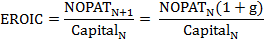 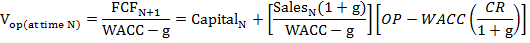 ΧΡΗΜΑΤΟΟΙΚΟΝΟΜΙΚΕΣ ΠΡΟΒΛΕΨΕΙΣ
Equation above shows that the value of operations can be divided into two components:
the operating capital that investors have provided and 
the additional value that management has added or subtracted, which is equivalent to MVA. Note that the first bracket shows the present value of growing sales, discounted at the WACC. This would be the MVA of a firm that has no costs and that never needs to invest additional capital. But firms do have costs and capital requirements, and their effect is shown in the second bracket. 
Here we see that, holding g constant, MVA will improve if operating profitability (OP) increases, capital requirements (CR) decrease, or WACC decreases. Note that an increase in growth will not necessarily increase value. OP could be positive, but if CR is quite high, meaning that a lot of new capital is needed to support a given increase in sales, then the second bracket can be negative. In this situation, growth causes the term in the first bracket to increase, but it is being multiplied by a negative term in the second bracket, and the net result will be a decrease in MVA.
We can also rewrite the equation
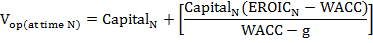 ΧΡΗΜΑΤΟΟΙΚΟΝΟΜΙΚΕΣ ΠΡΟΒΛΕΨΕΙΣ
Corporate governance involves the manner in which shareholders’ objectives are implemented, and it is reflected in a company’s policies and actions.
The two primary mechanisms used in corporate governance are: 
 the threat of removal of a poorly performing CEO and 
 the type of plan used to compensate executives and managers.
Poorly performing managers can be removed either by a takeover or by the company’s own board of directors. Provisions in the corporate charter affect the difficulty of a successful takeover, and the composition of the board of directors affects the likelihood of a manager being removed by the board.
Managerial entrenchment is most likely when a company has a weak board of directors coupled with strong anti-takeover provisions in its corporate charter. In this situation, the likelihood that badly performing senior managers will be fired is low.
ΧΡΗΜΑΤΟΟΙΚΟΝΟΜΙΚΕΣ ΠΡΟΒΛΕΨΕΙΣ
Nonpecuniary benefits are noncash perks such as lavish offices, memberships at country clubs, corporate jets, foreign junkets, and the like. Some of these expenditures may be cost effective, but others are wasteful and simply reduce profits. Such fat is almost always cut after a hostile takeover.
Targeted share repurchases, also known as greenmail, occur when a company buys back stock from a potential acquirer at a higher than fair market price. In return, the potential acquirer agrees not to attempt to take over the company.
Shareholder rights provisions, also known as poison pills, allow existing shareholders to purchase additional shares of stock at a lower than market value if a potential acquirer purchases a controlling stake in the company.
ΧΡΗΜΑΤΟΟΙΚΟΝΟΜΙΚΕΣ ΠΡΟΒΛΕΨΕΙΣ
A restricted voting rights provision automatically deprives a shareholder of voting rights if the shareholder owns more than a specified amount of stock.
Interlocking boards of directors occur when the CEO of Company A sits on the board of Company B, and B’s CEO sits on A’s board.
A stock option provides for the purchase of a share of stock at a fixed price, called the exercise price, no matter what the actual price of the stock is. Stock options have an expiration date, after which they cannot be exercised.
An Employee Stock Ownership Plan, or ESOP, is a plan that facilitates employees’ ownership of stock in the company for which they work.